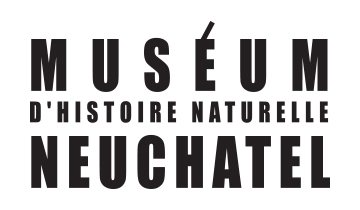 Les principaux instruments et plateformes de médias sociaux et leurs applications possibles
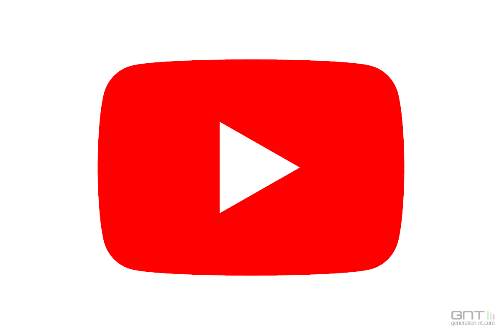 LES FILMS ET YOUTUBE
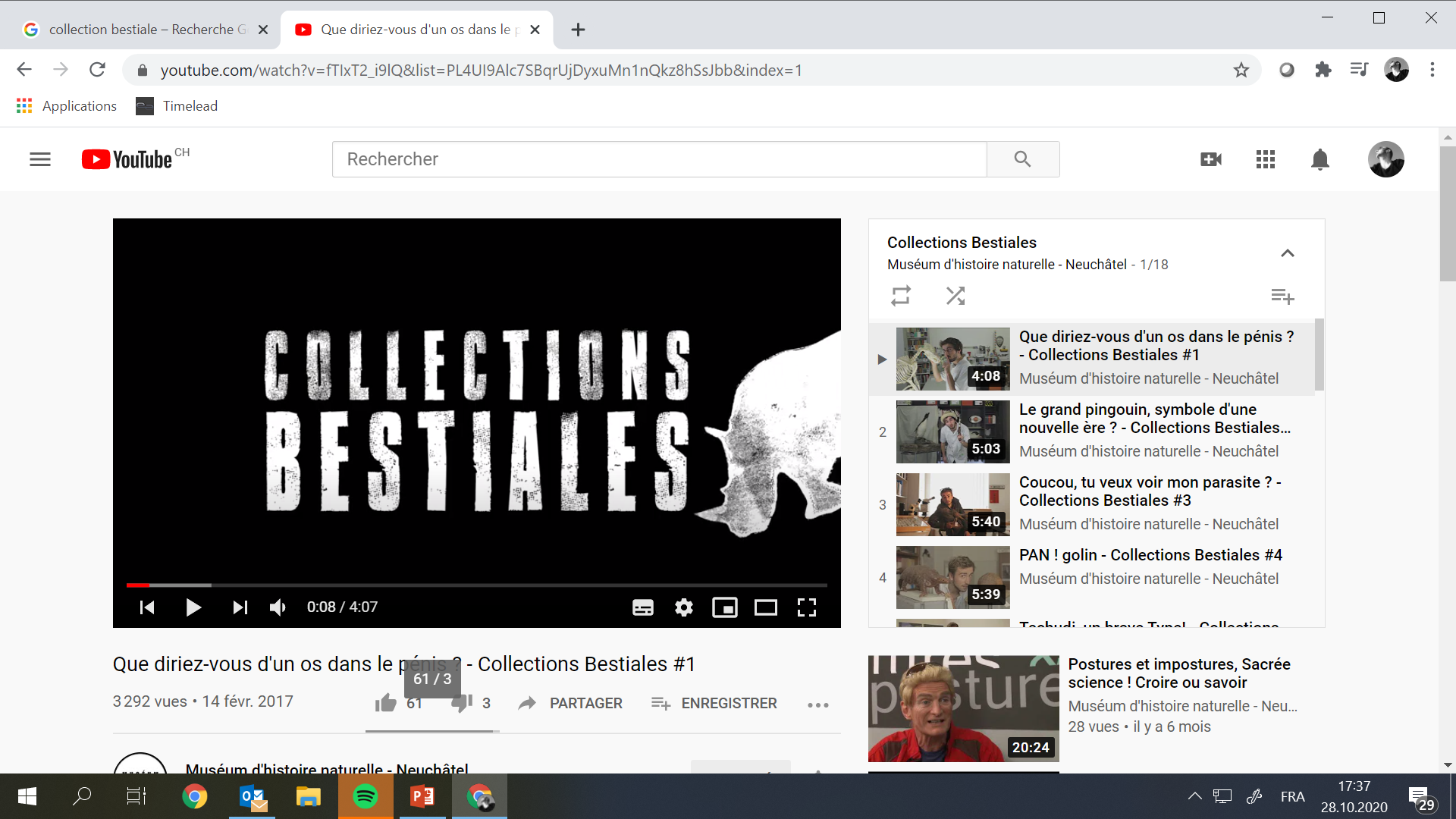 https://www.youtube.com/watch?v=fTIxT2_i9lQ&list=PL4UI9Alc7SBqrUjDyxuMn1nQkz8hSsJbb
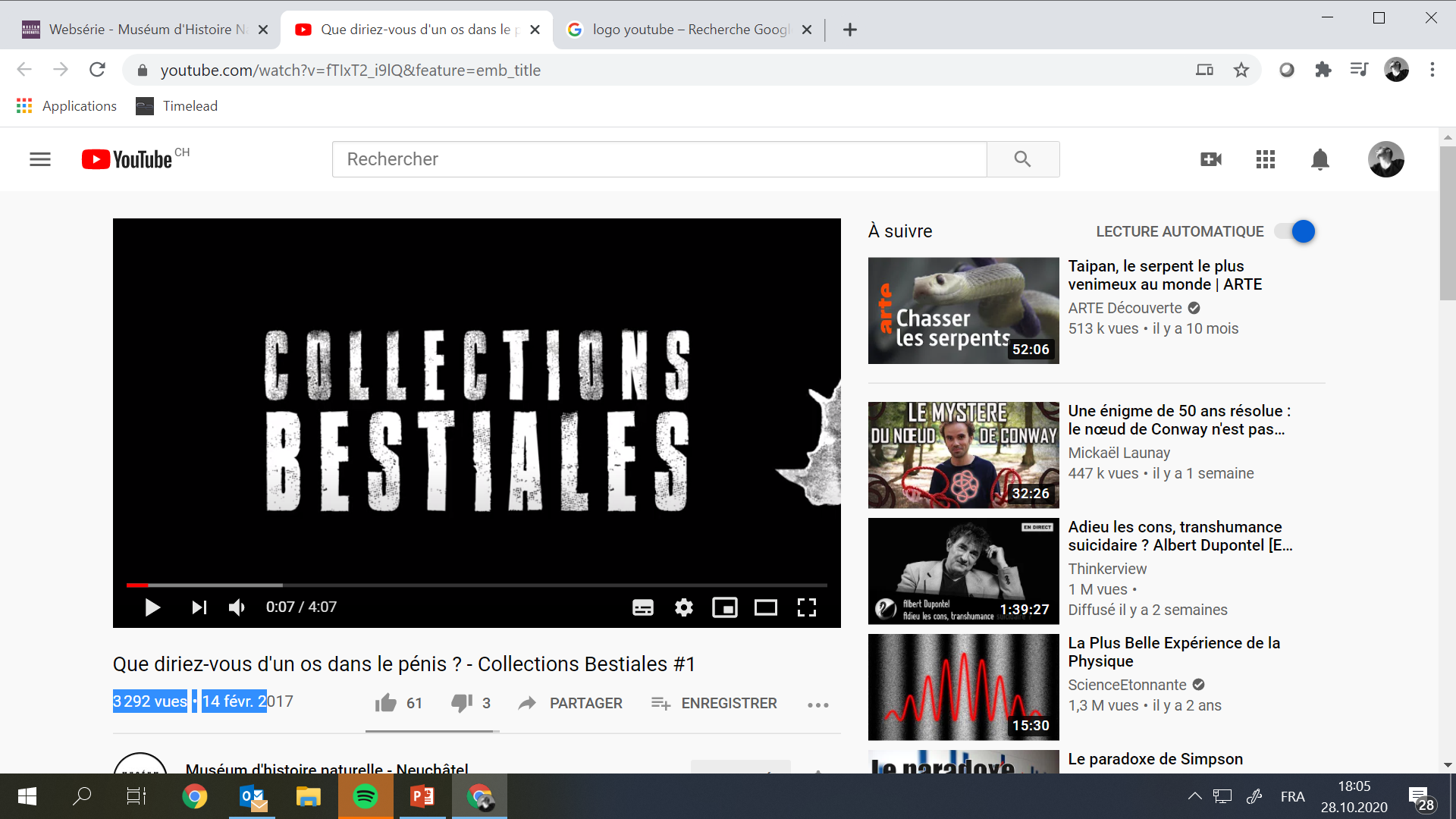 https://www.youtube.com/watch?v=fTIxT2_i9lQ&feature=emb_title
Pourquoi produire des vidéos?

Pour les archives
Pour les diffuser
Pour une communauté, existante ou en devenir
Pour développer un état d’esprit, une identité
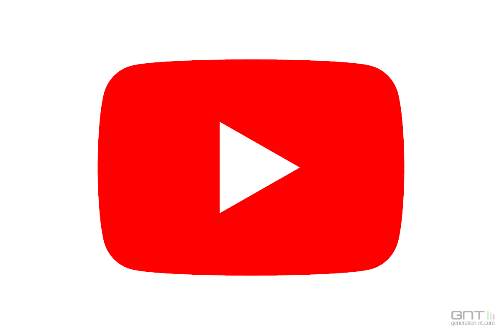 Films pour youtube
1 – Thématique : 1 film pour 1 communauté
2 – Etre authentique, ne pas chercher à imiter
3 – Editorialiser des contenus 
pour s’adresser à des communautés
4 – Raconter une histoire, divertir
5 – Diffuser
6 – Etudier les statistiques (depuis le 28 nov. 2016 52 947 vues)
Durée idéale : Le temps pour dire les choses


Plus le temps du film est long, plus le travail est long…
Coût : de 0 à très cher
Astuce : Collaborer avec des youtubeurs
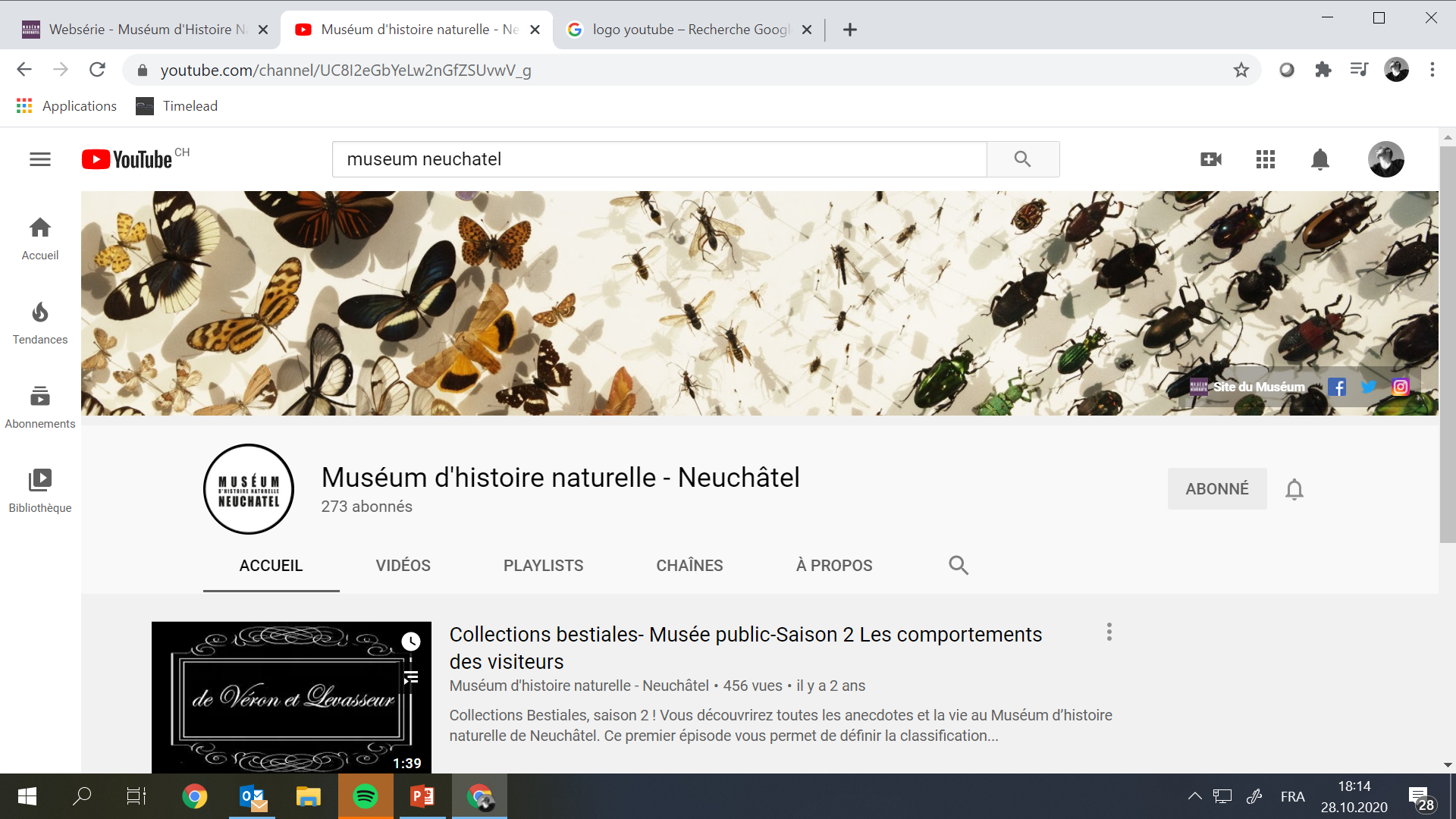 Merci de votre attention

Ludovic Maggioni